Χρόνος καί αἰωνιότητα στόν ΠλωτῖνοΕνότητα 2η:  Βασικές Θέσεις της Φιλοσοφίας του Πλωτίνου Ελένη ΠερδικούρηΣχολή Ανθρωπιστικών και Κοινωνικών ΣπουδώνΤμήμα Φιλοσοφίας
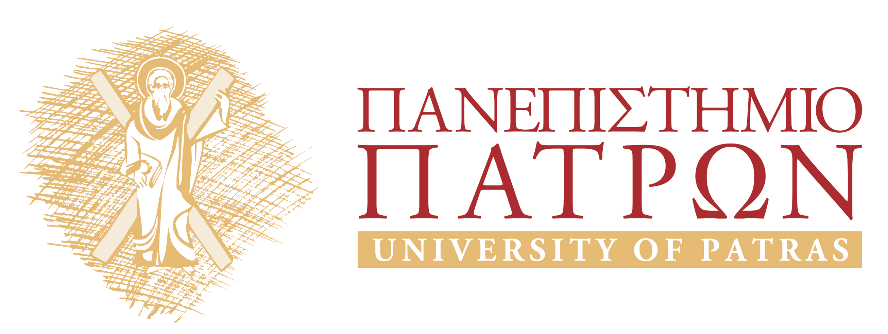 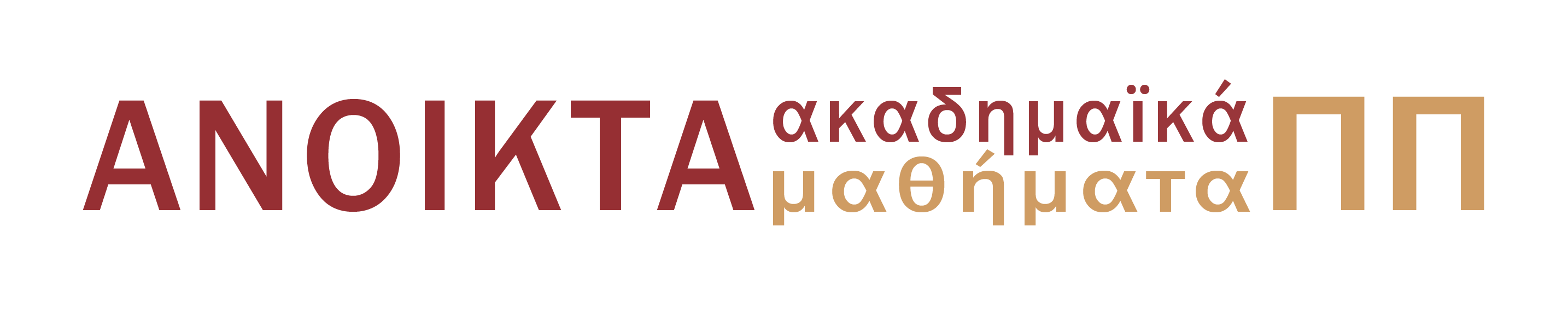 Σκοπός ενότητας
Εισαγωγή σε βασικούς όρους, έννοιες και θέσεις του φιλοσοφικού πλωτινικού προγράμματος.
Η φιλοσοφική μέθοδος
Η φιλοσοφική μέθοδος του Πλωτίνου είναι αναγωγική

 πορεία από το αιτιατό στο αίτιο

Παραταύτα, με κάποιον τρόπο, κατά καιρούς ο Πλωτῖνος διηγείται το πώς τα επίπεδα της πραγματικότητας «βγαίνουν» το ένα από το άλλο, παράγονται το ένα από το άλλο.
Σχήμα 1
Το πλωτινικό ιεραρχικό σχήμα των τριῶν πρῶτων ἀρχῶν.
Η  πρόοδος
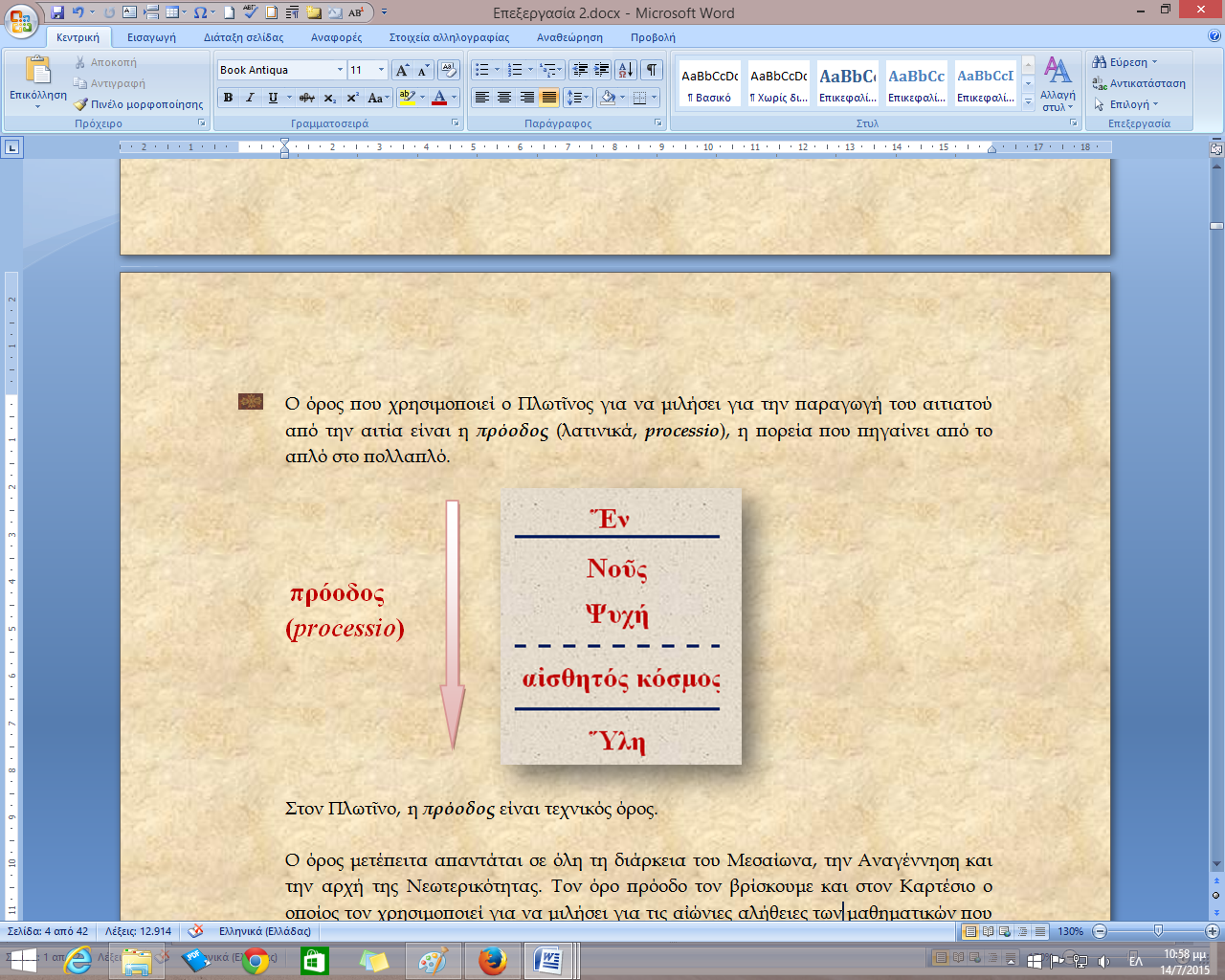 Σχήμα 2 Η πορεία της προόδου στο πλωτινικό ιεραρχικό σχήμα των τριῶν πρῶτων ἀρχῶν.
Η  ἐπιστροφή
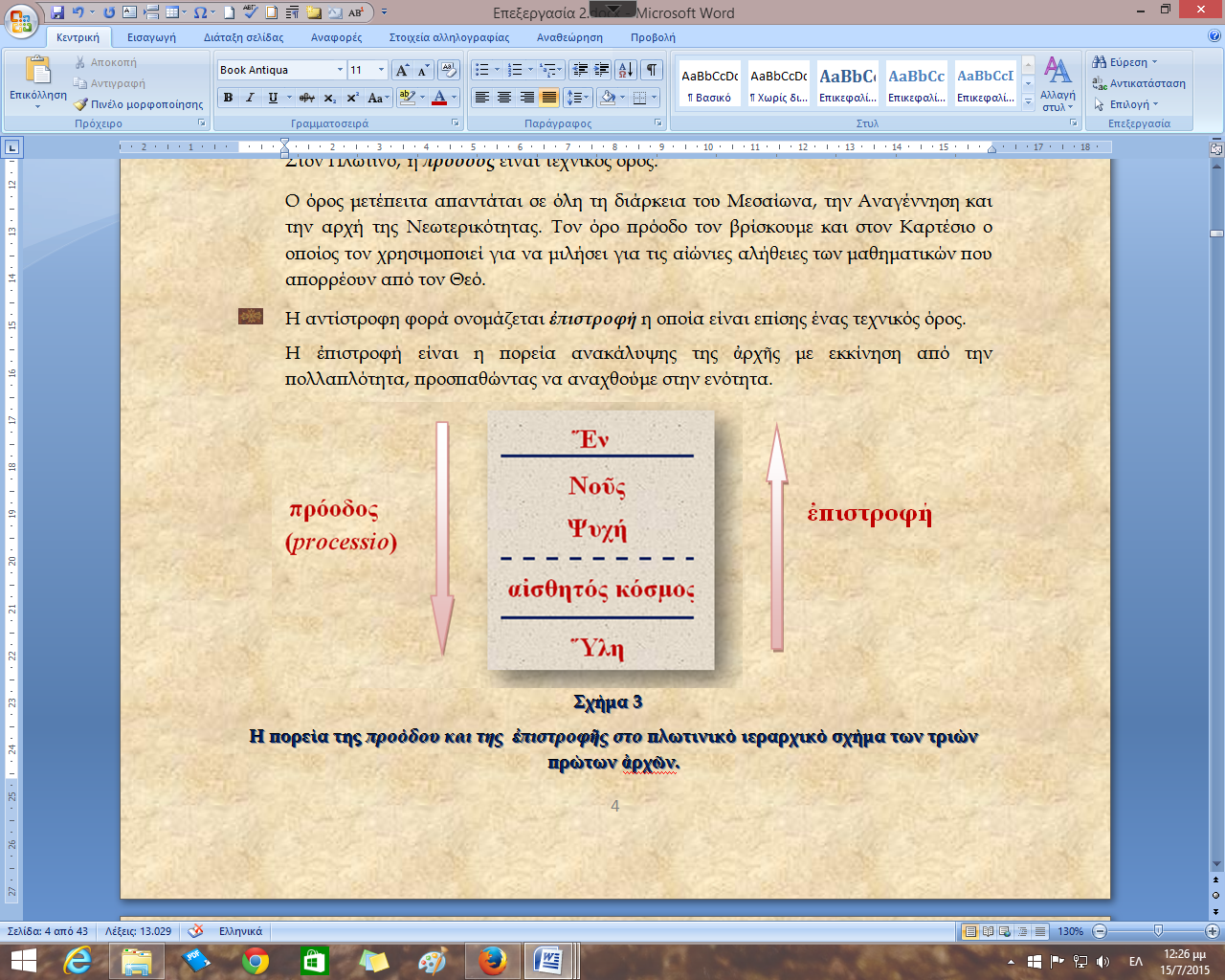 Σχήμα 3
Η πορεία της προόδου και της  ἐπιστροφῆς στο σχήμα των τριῶν πρῶτων ἀρχῶν.
Η αντίστροφη φορά ονομάζεται ἐπιστροφή –τεχνικός όρος. 
Η ἐπιστροφή είναι η πορεία ανακάλυψης της ἀρχῆς με εκκίνηση από την πολλαπλότητα, προσπαθώντας να αναχθούμε στην ἑνότητα.
Το αποτέλεσμα της ἐπιστροφής:   η αὐτοσυγκρότηση
Η ἐπιστροφή έχει ως αποτέλεσμα κάτι που θα μπορούσε να ονομαστεί αὐτοσυγκρότηση, οδηγεί στην αὐτοσυγκρότηση του κάθε επιπέδου -είναι μία έννοια καίρια για την ίδια την αυτονομία των επιπέδων.
Θεωρία των δύο ενεργειών ή της διπλής ενέργειας
Σύμφωνα με αυτήν τη θεωρία, η κάθε μία από τις τρεις βαθμίδες πραγματικότητας μπορεί να ειδωθεί υπό το πρίσμα δύο ενεργειών. 
Σε κάθε βαθμίδα μπορούμε να ξεχωρίσουμε μία εσωτερική ενέργεια στην ἀρχή και μία εξωτερική ενέργεια.
Το Ἕν έχει αυτήν την πρωτογενή ενέργεια που είναι ο ἑαυτός του και η δευτερογενής ενέργεια είναι ο Νοῦς. 
Με άλλα λόγια, το Ἕν εκπέμπει κάτι που πάει έξω από το ίδιο. και αυτή η ἐξωτερικότητα κατανοείται από τον Πλωτῖνο ως πολλαπλότητα, ως πέρασμα στην πολλαπλότητα.
Η ἑτερότητα :  η  έννοια  κλειδί  στη θεωρία  των δύο ενεργειών
Η εξωτερική ενέργεια του Ἑνός είναι ἕτερη προς το Ἕν. 

Η δευτερογενής ενέργεια είναι άλλη από την ίδια την πηγή του πράγματος.

Με αυτόν τον τρόπο ο Πλωτῖνος κατανοεί την παραγωγική αιτιότητα της ἀρχῆς:  η ἀρχή είναι αυτή που είναι και έχει μία εξωτερική εκδήλωση που είναι η επόμενη ἀρχή.

Ο Νοῦς είναι ο ἑαυτός του και έχει μία δευτερογενή ενέργεια που είναι η Ψυχή, και η Ψυχή είναι αυτή που είναι και έχει μία δευτερογενή ενέργεια που είναι ο αἰσθητός κόσμος.
Γιατί όμως το χρειάζεται ο Πλωτῖνος το σχήμα;
Το καλό σ' αυτό το σχήμα είναι ότι αποκλείει τον δημιουργό, δηλαδή αποκλείει το να υπάρχει κάποιος ο οποίος σκέφτεται να φτιάξει το επόμενο επίπεδο. 

	Το συγκεκριμένο είναι ένα μη-προσωποποιημένο σχήμα, μη-ανθρωπομορφικό, μη-μυθολογικό.
Το σχήμα αυτό θέλει να δείξει δύο πράγματα:
το κάθε επίπεδο συναρτάται/ εξαρτάται από το προγενέστερο, δηλαδή, το προηγούμενο επίπεδο είναι η ὀντολογική προϋπόθεση του επόμενου,
 
από την άλλη, ο Πλωτῖνος θέλει να διατηρήσει την αυτονομία των επιπέδων γι' αυτό δε μιλά για ἀπορροή, στην ἀπορροή δεν έχουμε διάκριση από την πηγή και από αυτό που τρέχει από την πηγή.
Πώς   προσπαθεί   να   υπερβεί   την ἑτερότητα η Ψυχή;
Η Ψυχή προσπαθεί να επιστρέψει στην ἀρχή. προσπαθεί να ξαναγίνει αυτό που ήταν, δηλαδή να γίνει κάτι πιο ενιαίο, προσπαθεί να υπερβεί την πολλαπλότητά της.
Αὐτοσυγκρότηση     αὐτοσυνειδησία
Αυτή η έννοια της αὐτοσυγκρότησης, της αναδίπλωσης στον ἑαυτό και της συνακόλουθης αὐτοσυνειδησίας είναι κυρίως αυτό που χαρακτηρίζει τον Νοῦ.

Ο Νοῦς προσπαθεί να ξαναγίνει με κάποιον τρόπο Ἕν, προσπαθεί να υπερβεί την πολλαπλότητά του. 

Ο Νοῦς νοεί τα νοητά, νοεί τον ἑαυτό του μέσω των νοητῶν, νοεί τα περιεχόμενά του, τα παράγωγά του. Με αυτόν τρόπο, αίρεται η ἐξωτερικότητα  του αντικειμένου της νόησης απέναντι στο υποκείμενο.
 
Ο Νοῦς προσπαθεί να υπερβεί αυτήν την ἐξωτερικότητα.
Πώς ο Νοῦς γίνεται ο Νοῦς;
Ο Νοῦς γίνεται Νοῦς προσπαθώντας να επιστρέψει στο Ἕν, αλλά δεν μπορεί να επιστρέψει. 
	Η πλήρης ἐπιστροφή είναι αδύνατη, αλλά είναι σημαντική στον βαθμό που μέσω της ἐπιστροφής αυτονομείται το κάθε επίπεδο της πραγματικότητας. αυτονομείται δε σημαίνει πως αποκόπτεται πλήρως, αλλά αποκτά τα χαρακτηριστικά που τού ανήκουν μέσω μίας αναδίπλωσης στον ἑαυτό του.
Εμείς πώς αλλάζουμε κάνοντας φιλοσοφία;
Κατανοούμε τον αἰσθητό κόσμο σε ένα πρώτο επίπεδο όπως ακριβώς τον βλέπουμε ως ένα σύνολο ατάκτως ειρημένων πραγμάτων, αναγόμαστε μετά στην ανακάλυψη της τάξης που διέπει τον κόσμο και, εντέλει, συνειδητοποιούμε ότι αυτή η πολλαπλότητα προϋποθέτει ως ἀρχή της μία καταστατική ἑνότητα.



Ο κόσμος ενέχει ἑνότητα η οποία δε φαίνεται όταν τον πρωτο-ανακαλύπτουμε μέσω της αισθητηριακής αντίληψης. Αλλά μέσα από τη φιλοσοφία μάς αποκαλύπτεται η πραγματική ἑνότητα του κόσμου. 
	
	Άρα, μέσα από τη φιλοσοφία αυτό που καταφέρνουνε είναι να αλλάξουμε τον τρόπο με τον οποίο βλέπουμε τον κόσμο.



Αυτό αποτελεί μία αλλαγή του βλέμματος.
Έχει ο αἰσθητός κόσμος δυνατότητα μεταστροφῆς;
Ο ίδιος ο αἰσθητός κόσμος δεν έχει δυνατότητα μεταστροφῆς, αυτήν τη δυνατότητα την έχουν μόνο οι ατομικές ψυχές, εμείς, δηλαδή, που σκεφτόμαστε. Ο εξωτερικός κόσμος δε σκέφτεται ως κόσμος, παρόλο που υπάρχει η Ψυχή του κόσμου.

Η μεταστροφή είναι στο επίπεδο των ατομικών ψυχῶν, επειδή ο κόσμος αποτελείται από ατομικές ψυχές, από τις έλλογες ανθρώπινες ψυχές.
Εμείς είμαστε ατομικές ψυχές, εμείς κάνουμε φιλοσοφία!
Ο Νοῦς δεν κάνει φιλοσοφία, δεν έχει ανάγκη να κάνει φιλοσοφία, τα αντικείμενα του Νοῦ τού είναι παρόντα με άμεσο τρόπο, όπως τα περιεχόμενα της γεωμετρίας είναι δικά της. Η γεωμετρία δε χρειάζεται να ανακαλύψει τα αντικείμενά της, έτσι ακριβώς και τα αντικείμενα του Νοῦ είναι δικά του και δε χρειάζεται να τα ανακαλύψει.

Η Ψυχή είναι ενδιάμεσος ανάμεσα στο νοητό και τον αἰσθητό κόσμο, ανάμεσα στο εἶναι και το γίγνεσθαι ή ανάμεσα στην ἀλήθεια και στην αἰσθητή της έκφραση.
Τι  γνωρίζει  η  Ψυχή;
Η ψυχή γνωρίζει δύο πράγματα ή δύο επίπεδα:

αυτά που προηγούνται αυτής και,
αυτά που έπονται αυτής. 

	Γιατί είναι η μόνη βαθμίδα, το μόνο επίπεδο που μπορεί να κάνει αυτό το πράγμα;
 
	Δεν πρόκειται για ζήτημα αδυναμίας των άλλων επιπέδων, αλλά γενικώς στην αρχαία σκέψη η ανώτερη ἀρχή δεν είναι στραμμένη προς τα παράγωγά της ώστε να τα γνωρίσει, να τα φροντίσει όπως θα μπορούσε να ειπωθεί για τον Θεό της χριστιανικής θρησκείας.
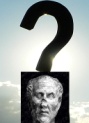 Η καταστατική διττότητα της Ψυχῆς
Η Ψυχή βρίσκεται με το ένα πόδι στο αἰσθητό και με το άλλο στο νοητό.
Εφόσον η Ψυχή έχει μία ὀντολογική διττότητα, ανήκει, δηλαδή, ταυτόχρονα σε δύο κόσμους, πρέπει να μπορεί να γνωρίσει και τους δύο αυτούς κόσμους. 

Άρα κατά μία έννοια το κατ' εξοχήν αντικείμενο μελέτης της φιλοσοφίας είναι η Ψυχή.
Η γενική κριτική του Πλωτίνου στην παρουσίαση του προβλήματος της ἑνότητας και της πολλαπλότητας
Ο Πλωτῖνος θα πει ότι είναι λάθος οι όροι με τους οποίους θέτουμε το πρόβλημα.

Εάν η Ἰδέα εξηγεί την εμφάνιση της αντίστοιχης ιδιότητας στα πράγματα, εάν θεωρήσουμε, για παράδειγμα, ότι υπάρχει η Ἰδέα της Λευκότητας και υπάρχουν πολλά λευκά πράγματα, τότε βρισκόμαστε μπροστά σ' αυτό το δίλημμα να πούμε ότι ή η Ἰδέα δεν παρίσταται στα λευκά πράγματα ή η Ἰδέα κόβεται σε κομμάτια.

Ο Πλωτῖνος θεωρεί πως το πρόβλημα με αυτήν τη λύση είναι ότι αντιμετωπίζουμε την Ἰδέα σα να είναι σώμα.
Τι σημαίνει ότι το σώμα είναι μέσα στην Ψυχή;
Η Ψυχή δεν κομματιάζεται μέσα στο σώμα, αλλά είναι κάτι που περιβάλλει το σώμα και το ζωοποιεί πλήρως.

	Όλα τα σημεία της Ψυχῆς συγκροτούν το σώμα.
	
	Η Ψυχή υφίσταται σε κάθε σημείο του σώματος, ακριβώς επειδή η Ψυχή είναι μία δύναμη άυλη και άρα μπορεί να βρίσκεται παντού ταυτόχρονα.
VI 4–5
«Περὶ τοῦ τὸ ὂν ἓν καὶ ταὐτὸ ὂν ἅμα πανταχοῦ εἶναι ὅλον πρῶτον & Περὶ τοῦ τὸ ὂν ἓν καὶ ταὐτὸ ὂν ἅμα πανταχοῦ εἶναι ὅλον δεύτερον…»
Γιατί το αἰσθητό σχετίζεται με κάτι άλλο από τον ἑαυτόν του και χρειάζεται νοηματοδότηση με κάτι διαφορετικό από το ίδιο;
Το αἰσθητό βρίσκεται σε μία σχέση ἐξωτερικότητας με τις ιδιότητές του  και αυτό είναι τό πρός τό ἕτερον. 

Με σύγχρονους όρους, θα λέγαμε ότι το αἰσθητό βρίσκεται σε μία κατάσταση ετεροσχεσίας, δε σχετίζεται με τον ἑαυτό του αλλά με κάτι άλλο έξω από τον ἑαυτό του. 

Το νοητό βρίσκεται σε μία κατάσταση αυτοσχεσίας, το νοητό αυτοσχετίζεται, σχετίζεται, δηλαδή, μόνο με τον ἑαυτό του.
Η ἑνότητα και η πολλαπλότητα ως μία αντίθεση ανάμεσα σε μία σχέση προς ἑαυτόν και σε μία σχέση προς ἕτερον
Η ἑνότητα ταυτίζεται με τον ἑαυτό της, η πολλαπλότητα προϋποθέτει την ἑνότητα για να είναι πολλαπλή, δηλαδή όπως λέει ο Πλωτῖνος: όταν λέω αυτά είναι πολλά μήλα επάνω στο τραπέζι, προϋποθέτω ότι είναι περισσότερα του ενός. 

Προϋποθέτω την έννοια του ενός για να πω πολλά. Η έννοια πολλά χρειάζεται την έννοια του ενός για να κατανοηθεί, αλλιώς δεν έχει μία σημασία αυτόνομη.
Η Ψυχή και τα περιεχόμενα του Νοῦ
Τα νοητά τα οποία είναι τα περιεχόμενα του Νοῦ είναι κατά μία έννοια οι πληροφορίες που αντλεί η Ψυχή από τον Νοῦ για να παραγάγει τον αἰσθητό κόσμο.

Η ψυχή όμως μεταφέρει, δε σχεδιάζει να φτιάξει τον αἰσθητό κόσμο, τα περιεχόμενα του Νοῦ στον αἰσθητό κόσμο.

	Όταν φτιάχνεις δύο κόσμους και λες ότι ο αἰσθητός είναι απείκασμα του νοητοῦ κόσμου, τι είναι ο νοητός κόσμος στην πραγματικότητα;

	Και πώς διαφέρουν οι δύο αυτοί κόσμοι; Γιατί να εξηγείς τον αἰσθητό κόσμο με έναν αναδιπλασιασμό;

Η κριτική του Ἀριστοτέλη εντοπίζεται στη διαφορά αυτών των δύο κόσμων.
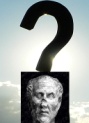 Η κριτική του Αριστοτέλη στον Πλάτωνα
Για τον Πλάτωνα η χώρα, που είναι κατά μία έννοια ο χώρος, το υλικό υπόστρωμα του αἰσθητοῦ κόσμου είναι αυτό το οποίο εξηγεί τη διαφορά ανάμεσα στους δύο κόσμους, κάτι που δεν είναι όμως αρκετό για τον Πλωτῖνο. 
	
Εδώ ακριβώς βρίσκεται η κριτική που κάνει ο Ἀριστοτέλης στον Πλάτωνα. 


Σύμφωνα με τον Ἀριστοτέλη, ο Πλάτων θέλει να εξηγήσει την παρουσία της ομοιότητας, της λευκότητας, του δικαίου στο αἰσθητό και τι κάνει; Την αφαιρεί από το πράγμα και την κάνει αυτόνομη, λέγοντας, για παράδειγμα, ότι υπάρχει η Ἰδέα της Δικαιοσύνης. Κατά τον τρόπο αυτό, κάνοντας τον κόσμο που έχει δύο, τι καταφέρνει να εξηγήσει;
Και ο Πλωτῖνος τι κάνει ;
Για να μην κάνει τον νοητό κόσμο αντίγραφο του αἰσθητοῦ κόσμου, ο Πλωτῖνος χρησιμοποιεί την Ψυχή ως ενδιάμεσο. 

	Τι κάνει εδώ η Ψυχή; 
Η Ψυχή είναι μία ὀντότητα δημιουργική η οποία παραλαμβάνει τα περιεχόμενα του νοητοῦ και τα διαρθρώνει με τέτοιον τρόπο ώστε από αυτήν τη διάρθρωση να παραχθεί ο αἰσθητός κόσμος.
Επομένως, στον Πλωτῖνο ο αἰσθητός κόσμος δεν παράγεται ως εικόνα του νοητοῦ κόσμου, αλλά ως αποτέλεσμα της δημιουργικής δύναμης της Ψυχῆς. Τι σημαίνει αυτό; Αυτό σημαίνει ότι ο αἰσθητός κόσμος κατά μία έννοια διαθέτει τα ίδια περιεχόμενα με τον Νοῦ και άρα κατά αυτήν την έννοια τού μοιάζει.
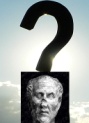 Η δομή του αἰσθητοῦ κόσμου είναι διαφορετική από τη δομή του νοητοῦ κόσμου
Ποια είναι η σημασία τού ότι η δομή του αἰσθητοῦ κόσμου ανήκει στην Ψυχή;

Η σημασία έγκειται στο ότι έχουμε ελευθερία, διαφορετικότητα  επιπέδων. Εάν δεν υπήρχε διαφορά δομής, τότε το σχήμα θα ήταν απολύτως ντετερμινιστικό.

Η αὐτοσυγκρότηση είναι αυτή η οποία επιτρέπει την ελευθερία των επιπέδων.
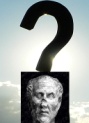 Πηγή έντασης στην πλωτινική φιλοσοφία
Η ένταση δε λύνεται ποτέ πλήρως, διότι ο Πλωτῖνος ταυτόχρονα προσπαθεί να διατηρήσει την αυτονομία του κάθε επιπέδου της πραγματικότητας, ενώ, από την άλλη, επιμένει στην ιεραρχική δομή της πραγματικότητας, στη θέση, δηλαδή, ότι κάθε επίπεδο, κάθε βαθμίδα της πραγματικότητας εξαρτάται από μία ἀρχή ὀντολογικά προγενέστερη: 


η Ψυχή εξαρτάται από τον Νοῦ, 

ο Νοῦς εξαρτάται από το Ἕν
Πώς είναι δυνατό να γνωρίσω το άλλο επίπεδο, εφόσον έχω αυτοσυγκροτηθεί σε ένα επίπεδο διαφορετικό από το άλλο;
Η αὐτοσυγκρότηση δεν αναιρεί την ὀντολογική εξάρτηση από την ἀρχή. Αυτό που κάνει η αὐτοσυγκρότηση είναι ότι εγώ ανακαλύπτω την ἀρχή ως όρο δυνατότητας της δικής μου συγκρότησης.

Η ἐπιστροφή, μέσω της φιλοσοφίας, αυτό στο οποίο τελικά καταλήγει η ἀναγωγή που είναι η ίδια η φιλοσοφία, είναι η ανακάλυψη του ἑαυτοῦ.
VI 9    Περὶ τἀγαθοῦ ἢ τοῦ ἑνός
Η φιλοσοφία είναι μία ἐπιστροφή στον ἑαυτό, αλλά όχι στον εξωτερικό ἑαυτό, στον ἑαυτό, δηλαδή, που γνωρίζει τα εξωτερικά αντικείμενα μέσω της αισθητηριακής αντίληψης, αλλά στον ἑαυτό που έχει αποκτήσει συνείδηση ότι ανήκει στον νοητό κόσμο. 

Αυτός ο νοητός κόσμος εξαρτάται από μία άλλη ἀρχή άρρητη που τού επιτρέπει να είναι αυτό που είναι, που τού επιτρέπει να είναι κάτι που αναφέρεται στον ίδιο τον ἑαυτό, κάτι αυτοαναφορικό, ο νοητός κόσμος ως αναφορά στον ἑαυτό του.
«…ἐσμὲν ἕκαστος κόσμος νοητός» –είμαστε ο καθένας από εμάς ο νοητός κόσμος, όχι ένας νοητός κόσμος, ο νοητός κόσμος
Αυτή η εικόνα περιγράφει αν όχι τη βασικότερη, την πιο κεντρική θέση στη φιλοσοφία του Πλωτίνου, μία θέση που δε βρίσκουμε στους άλλους Νεοπλατωνικούς οι οποίοι δεν τη δέχθηκαν. 
Είναι πιθανώς η πιο ενδιαφέρουσα και η πιο γόνιμη θέση της πλωτινικής φιλοσοφίας.
Αυτή η έκφραση, αυτή η έννοια της έκφρασης επιτρέπει δύο πράγματα:
την ελευθερία του αντικείμενου έναντι της πηγής,
	
	και ταυτόχρονα την εξάρτηση

	
	Οπότε, στον Πλωτῖνο η Ψυχή είναι έκφραση του νοητοῦ με αυτόν τον τρόπο, δεν κατασκευάζει η ίδια το αντικείμενο αλλά το ερμηνεύει. 
	
	Από αυτήν την άποψη, κάθε Ψυχή είναι μία διαφορετική ερμηνεία του νοητοῦ.
Τι είναι οι Λόγοι στην Ψυχή; 

Είναι αυτή η πληροφορία που φέρει η Ψυχή μέσα της και που τής δίνει τη δυνατότητα να παράγει τα αἰσθητά αντικείμενα, είναι οι δομές των επιμέρους αἰσθητῶν αντικειμένων. 

Αλλά στον Πλωτῖνο αυτές τις δομές τις συγκροτεί η ίδια η Ψυχή για να αποφύγει το γνωστό πρόβλημα να είναι ο νοητός κόσμος αντίγραφο του αἰσθητοῦ.

Η Ψυχή είναι μία παραγωγική δύναμη η οποία παράγει διαρκώς τον κόσμο.
Ένας εύστοχος τρόπος κατανόησης της λειτουργίας της Ψυχῆς
Τα όρια της γλώσσας
Ο Πλωτῖνος είναι ένας από τους πρώτους φιλοσόφους που διατυπώνουν ρητά τα όρια της γλώσσας. Όταν διατυπώνουμε μέσα σε έναν λόγο αυτό που προσπαθούμε να σκεφτούμε, ο Πλωτῖνος θεωρεί ότι πάντα χάνουμε ένα κομμάτι από αυτήν την πληροφορία, γιατί η γλώσσα έχει όρια πιο στενά από τη σκέψη. 

Και πάντα κάτι χάνεται σ' αυτό το ξετύλιγμα της σκέψης!
Τι είναι η γλώσσα – ο λόγος ρωτάει ο Πλάτων στον Σοφιστή;
Ο λόγος είναι η ρηματική διατύπωση, η έκφραση αυτού του εσωτερικού διαλόγου της Ψυχῆς.
Οι δύο συνιστώσες της έννοιας του Λόγου στον Πλωτῖνο:
αφενός ο σπερματικός λόγοο των Στωικῶν, κάτι σα γενετική πληροφορία,
 
και αφετέρου, η ερμηνεία που βρίσκουμε στον Σοφιστή ότι η γλώσσα είναι αυτό που αποτυπώνει ρηματικά, που ερμηνεύει, που αναπτύσσει τον διάλογο της Ψυχῆς με τον ἑαυτό της που είναι η σκέψη.
Ο Νοῦς είναι μία ἀρχή αυτο-παραγόμενη, ενώ η Ψυχή δεν παράγει τα περιεχόμενά της, αλλά ως παραγωγική δύναμη παράγει τον τρόπο με τον οποίο διαρθρώνει τα περιεχόμενά της, φτιάχνει τις δομές.
Τι είναι το Ἕν;
Το Ἕν είναι ἀναγωγικά αυτό που ανακαλύπτουμε ως αναγκαία ἀρχή, ως αναγκαίο αίτιο, ως αναγκαία προϋπόθεση των άλλων επιπέδων ως τέρμα της ἐπιστροφής, ως ἀρχή της προόδου.
Εάν το α έχει την ιδιότητα x 
 
το α δεν είναι μόνο α, απλώς ως ο ἑαυτός του, 

	
	αλλά είναι α + x
Γιατί η πρώτη ἀρχή πρέπει να είναι απολύτως απλή ή να είναι σκέτο Ἕν;
Γιατί σε όλα τα άλλα επίπεδα, τις βαθμίδες της πραγματικότητας έχουμε πάντα έναν συνδυασμό ἑνότητας – πολλαπλότητας

Η ἀρχή δεν μπορεί παρά να είναι η πρωταρχική αιτία της ἑνότητας.

Στην αρχαία φιλοσοφία το ερώτημα του ορισμού είναι πάντα ένα ερώτημα για την ἀρχή: τι είναι αυτό που κάνει κάτι να είναι αυτό που είναι και η ἀρχή ως αιτία. Είναι η εύρεση της αιτίας.
Θα μπορούσε ο Νοῦς να είναι η πρώτη ἀρχή;
Ο Νοῦς που νοεί τον ἑαυτό του δεν μπορεί να είναι η πρώτη ἀρχή, διότι είναι δύο πράγματα:
ενέχει ἑτερότητα, 

αυτή η καταστατική ἑτερότητα του Νοῦ μάς αναγκάζει να πούμε και σε τι οφείλεται η ίδια, ποια είναι, δηλαδή, η αιτία αυτής της ἑτερότητας.
Το ιδρυτικό πλαίσιο της αρχαίας φιλοσοφίας που αποδίδεται στον Παρμενίδη και υιοθετείται από τον Πλωτῖνο
ταὐτόν ἐστίν νοεῖν τε καί εἶναι

	Αυτό που μπορεί να νοηθεί είναι το πραγματικό. Αυτό που μπορεί να αποτελέσει αντικείμενο της νόησης είναι το πραγματικό. 

	Το πραγματικό απευθύνεται στη νόηση και η νόηση προσλαμβάνεται από το πραγματικό.
Το Ἕν δεν είναι ούτε Ὄν ούτε μή Ὄν
Το Ἕν μπορείς να το σκεφτείς μόνο μέσα από διαδοχικές αρνήσεις.

Δεν μπορώ, λοιπόν, να νοήσω δίχως την ἀρχή, αλλά την ίδια την ἀρχή, δεν μπορώ να τη νοήσω.


Νοῦς = ἐν–πολλά
Ψυχή = ἐν και πολλά,
Αἰσθητός κόσμος = πολλά και ἐν,
Τι μπορώ να σκεφτώ;
Μπορώ να σκεφτώ μόνο μορφές, μπορώ να σκεφτώ μόνο προτάσεις του τύπου:  
το α είναι x
  το α είναι ψ
	Το Ἕν δεν μπορώ να το σκεφτώ επειδή είναι η προϋπόθεση της μορφής, την ύλη δεν μπορώ να τη σκεφτώ επειδή είναι η άρνηση της μορφής.

ὕλη:  συνθήκη ἑνότητας του αἰσθητοῦ                                           
            όχι αιτία
Εικόνες – Πηγές:
Σχήματα:

(1)  	Εικόνα 1 –  Βασική δομή του DNA: Από τα τέσσερα βασικά στοιχεία (αδενίνη, θυμίνη, κυτοσίνη, γουανίνη) σε άπειρους συνδυασμούς.
http://www.terravivos.com/secure/cryovaultjoinus.htm

(2)  	Εικόνα 2 –  Τμήμα DNA σε τρισδιάστατη απεικόνιση.
 https://el.wikipedia.org/wiki/DNA
Εικόνες – Πηγές:
Σχήματα:

Σχήμα 1: 
Το πλωτινικό ιεραρχικό σχήμα των τριῶν πρῶτων ἀρχῶν.

Σύμβολα:
Bullets:
http://www.gutenberg.org/files/17330/17330-h/ 17330 -h.htm#linkC2HCH0002
Τέλος ενότητας
Σημείωμα Αναφοράς
Copyright Πανεπιστήμιο Πατρών, Ελένη Περδικούρη, 2015. «Χρόνος και Αιωνιότητα στον Πλωτίνο». Έκδοση: 1.0. Πάτρα 2015. Διαθέσιμο από τη δικτυακή διεύθυνση:

	eclass.upatras.gr/courses/PHIL1905
Χρηματοδότηση
Το παρόν εκπαιδευτικό υλικό έχει αναπτυχθεί στo πλαίσιο του εκπαιδευτικού έργου του διδάσκοντα.
Το έργο «Ανοικτά Ακαδημαϊκά Μαθήματα στο Πανεπιστήμιο Αθηνών» έχει χρηματοδοτήσει μόνο την αναδιαμόρφωση του εκπαιδευτικού υλικού. 
Το έργο υλοποιείται στο πλαίσιο του Επιχειρησιακού Προγράμματος «Εκπαίδευση και Δια Βίου Μάθηση» και συγχρηματοδοτείται από την Ευρωπαϊκή Ένωση (Ευρωπαϊκό Κοινωνικό Ταμείο) και από εθνικούς πόρους.
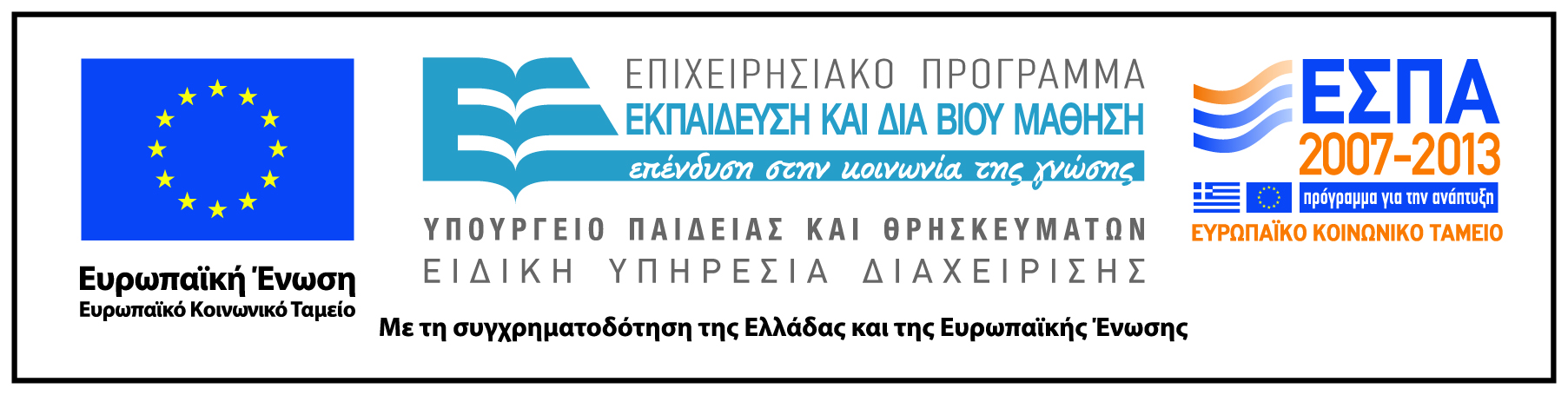 Σημείωμα Αδειοδότησης
Το παρόν υλικό διατίθεται με τους όρους της άδειας χρήσης Creative Commons Αναφορά, Μη Εμπορική Χρήση Παρόμοια Διανομή 4.0 [1] ή μεταγενέστερη, Διεθνής Έκδοση.   Εξαιρούνται τα αυτοτελή έργα τρίτων π.χ. φωτογραφίες, διαγράμματα κ.λ.π., τα οποία εμπεριέχονται σε αυτό και τα οποία αναφέρονται μαζί με τους όρους χρήσης τους στο «Σημείωμα Χρήσης Έργων Τρίτων».



    
                 
[1] http://creativecommons.org/licenses/by-nc-sa/4.0/
 

Ως Μη Εμπορική ορίζεται η χρήση:
που δεν περιλαμβάνει άμεσο ή έμμεσο οικονομικό όφελος από την χρήση του έργου, για το διανομέα του έργου και αδειοδόχο
που δεν περιλαμβάνει οικονομική συναλλαγή ως προϋπόθεση για τη χρήση ή πρόσβαση στο έργο
που δεν προσπορίζει στο διανομέα του έργου και αδειοδόχο έμμεσο οικονομικό όφελος (π.χ. διαφημίσεις) από την προβολή του έργου σε διαδικτυακό τόπο
Ο δικαιούχος μπορεί να παρέχει στον αδειοδόχο ξεχωριστή άδεια να χρησιμοποιεί το έργο για εμπορική χρήση, εφόσον αυτό του ζητηθεί.
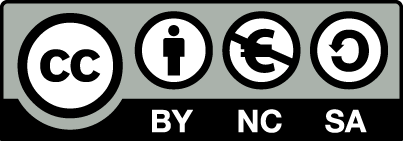